Polinomial
PEMBAGIAN POLINOMIAL (LANJUTAN)
BySITI SYARAH MAULYDIA, M.Pd
CONTOH NO. 1
x
Metode Pembagian Sintetik
Bagaimana caranya?
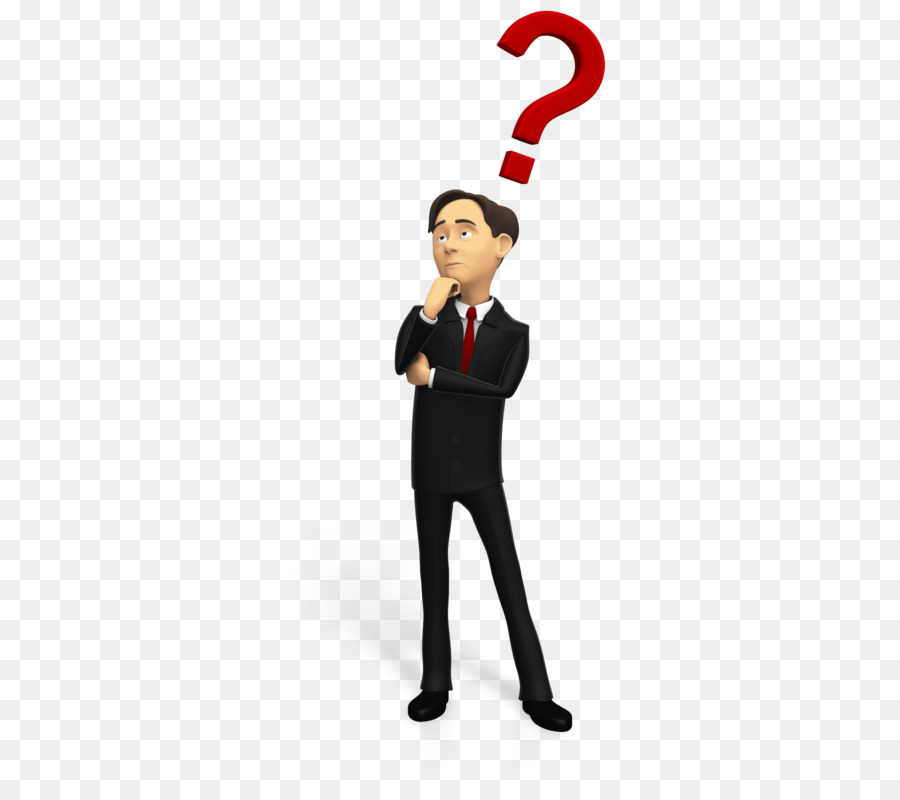 Horner Kino
Catatan:
+
Hasil Bagi
Sisa
CONTOH No. 2
2
+